EEFEUSP - Departamento de Esporte
Disciplina: DIMENSÕES ECONÔMICAS E ADMINISTRATIVAS DA EDUCAÇÃO FÍSICA E DO ESPORTE
Professora responsável: Dra. Flávia da Cunha Bastos
ORGANIZAÇÃO DO ESPORTE NO BRASIL
ORGANIZAÇÕES ESPORTIVAS
DIMENSÕES ECONÔMICAS E ADMINISTRATIVAS DA EDUCAÇÃO FÍSICA E DO ESPORTE
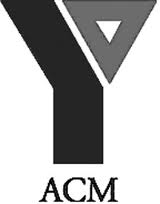 ORGANIZAÇÕES ESPORTIVAS
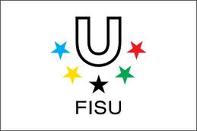 organização esportiva é uma entidade social, com objetivos claros e limites bem definidos, envolvida na na indústria do esporte.
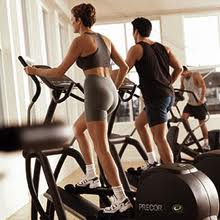 uma organização esportiva oferece produtos (bens ou serviços) que se relacionam ao esporte (sentido estrito) ou ao exercício físico                                   (SLACK; PARENT, 2006).
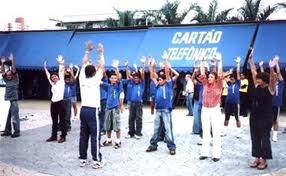 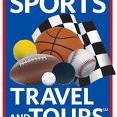 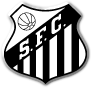 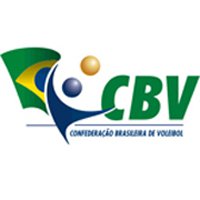 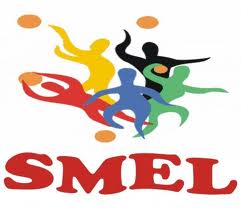 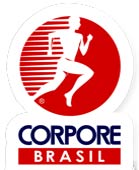 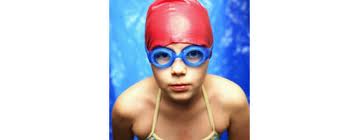 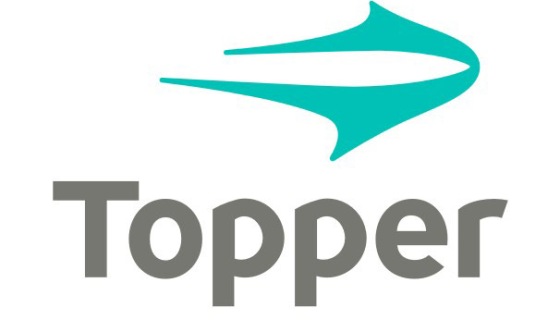 DIMENSÕES ECONÔMICAS E ADMINISTRATIVAS DA EDUCAÇÃO FÍSICA E DO ESPORTE
ORGANIZAÇÕES ESPORTIVAS
Chelladurai (2009)
organizações esportivas 
organizações que usam o produto de organizações       esportivas para promover seus próprios produtos.
clubes, academias, equipes esportivas profissionais, escolas de esporte, entidades de administração do esporte (federações, confederações, ligas), dentre outras, são organizações esportivas.
 
   
GESTÃO DO ESPORTE É ESSENCIALMENTE COORDENAÇÃO DAS ATIVIDADES
 QUE OCORREM DENTRO DESTAS ORGANIZAÇÕES
DIMENSÕES ECONÔMICAS E ADMINISTRATIVAS DA EDUCAÇÃO FÍSICA E DO ESPORTE
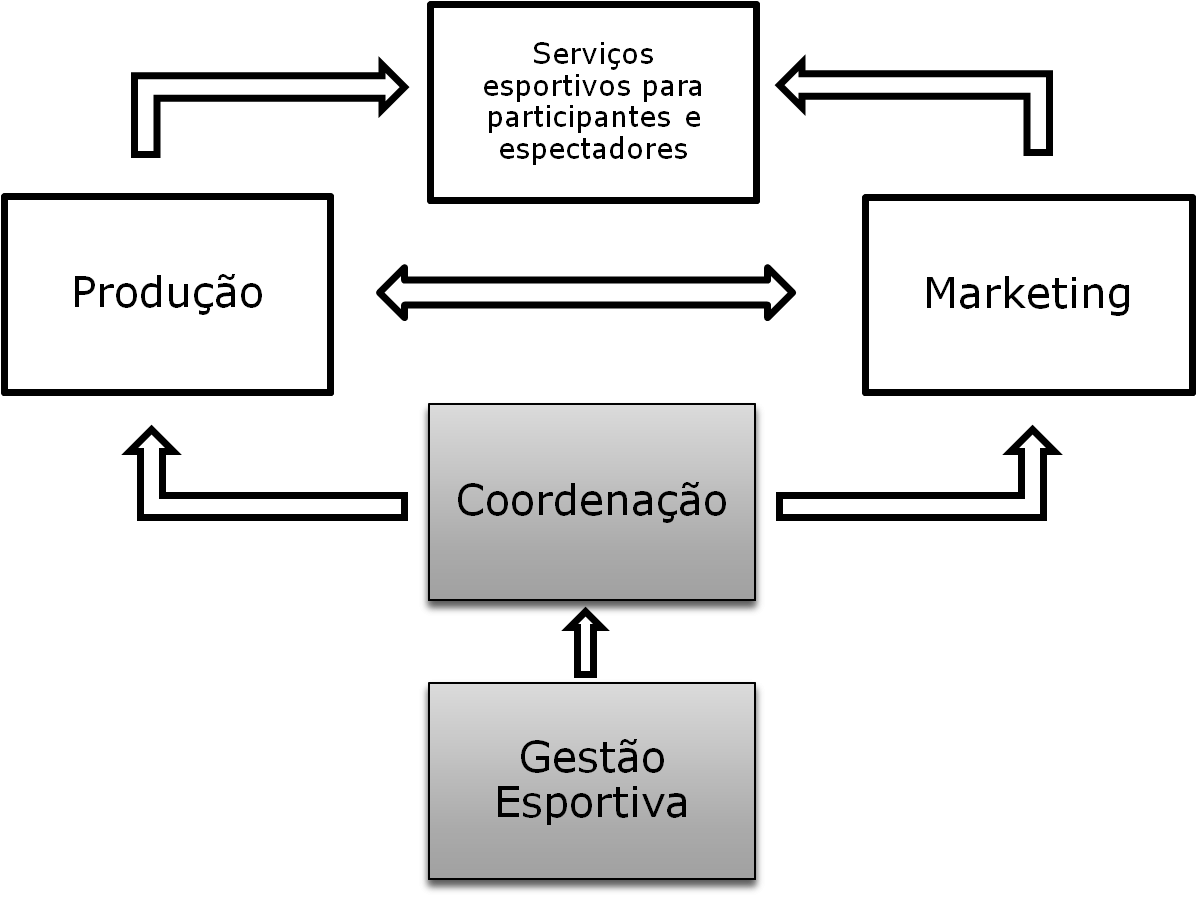 Figura 1. Gestão do Esporte como coordenação das atividades de produção e marketing de serviços esportivos (adaptado de CHELLADURAI, 2009)
DIMENSÕES ECONÔMICAS E ADMINISTRATIVAS DA EDUCAÇÃO FÍSICA E DO ESPORTE
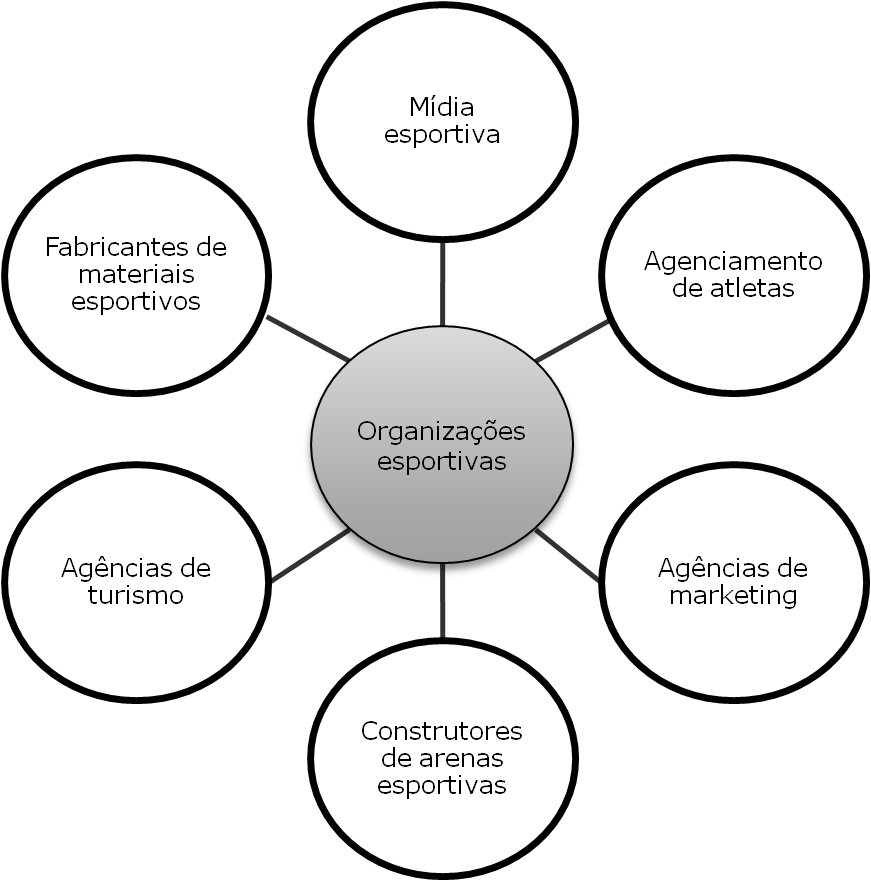 b) empresas que fabricam material esportivo, 
transmitem jogos ou assessoram atletas são  organizações que usam o produto de organizações esportivas para vender seus próprios produtos.
têm como atividades principais, por exemplo, a produção de calçados e roupas,  a transmissão de eventos via TV, ou o assessoramento jurídico de pessoas
Fig.2. Organizações satélites às organizações esportiva (adaptado de Chelladurai, 2009)
DIMENSÕES ECONÔMICAS E ADMINISTRATIVAS DA EDUCAÇÃO FÍSICA E DO ESPORTE
Roche (2002)  - organizações esportivas na Espanha. 

O autor define quatro grandes grupos, a partir da natureza das organizações esportivas: 

organizações desportivas públicas; 

privadas sem fins lucrativos; 

3. empresas de serviços esportivos e 

4. sociedades anônimas desportivas –
clubes profissionais enquadrados como sociedades comerciais.
DIMENSÕES ECONÔMICAS E ADMINISTRATIVAS DA EDUCAÇÃO FÍSICA E DO ESPORTE
Administração Central
Empresas de
Serviços Desportivos
Administração
Regional e Local
Indústria de
Equipamentos Desportivos
Empresas de
Consultoria Desportiva
Confederações, Federações 
e Clubes
Espaços de Intervenção
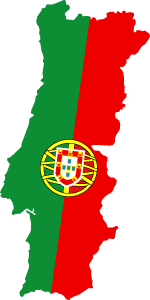 PORTUGAL
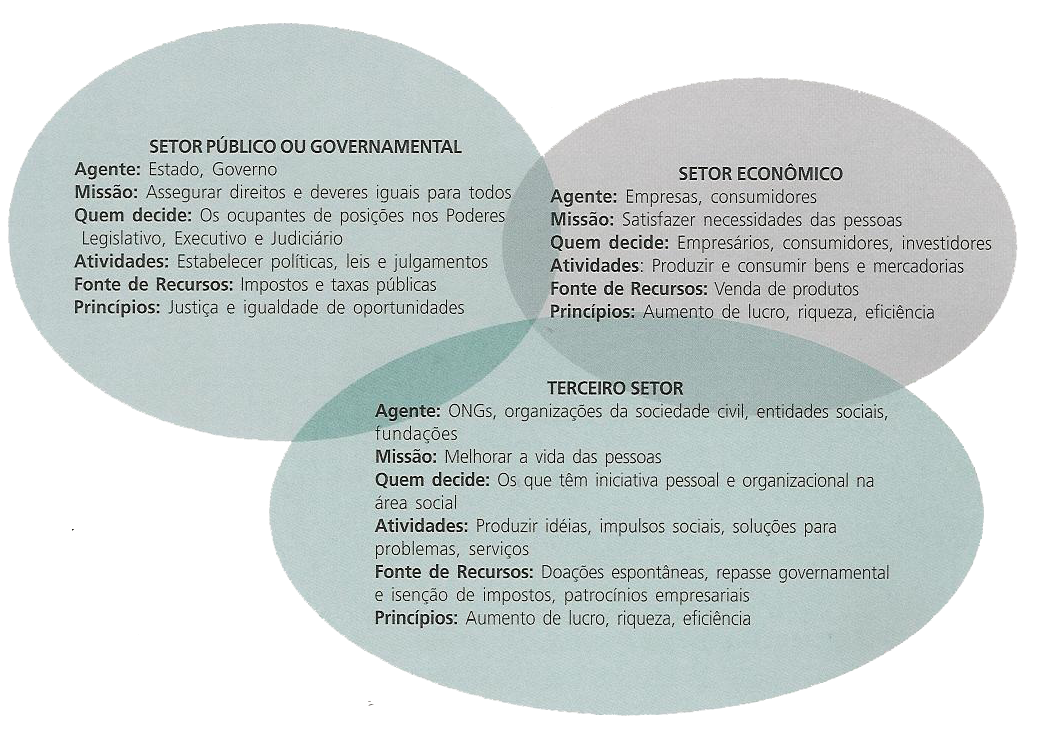 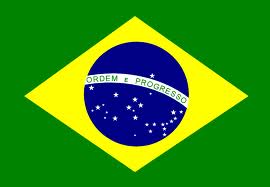 DIMENSÕES ECONÔMICAS E ADMINISTRATIVAS DA EDUCAÇÃO FÍSICA E DO ESPORTE
Setores da Sociedade
DIMENSÕES ECONÔMICAS E ADMINISTRATIVAS DA EDUCAÇÃO FÍSICA E DO ESPORTE
Está  voltada:
aos diferentes segmentos
privado, público e terceiro setor

ao esporte de alto rendimento, de participação e                                                                                  educacional




A característica do Brasil é a diversidade: 
 sofremos influências tanto da estrutura americana como da europeia.
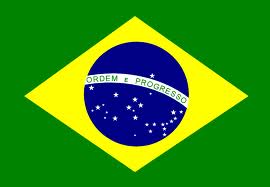 DIMENSÕES ECONÔMICAS E ADMINISTRATIVAS DA EDUCAÇÃO FÍSICA E DO ESPORTE
ESPORTE DE RENDIMENTO
Lei 9615-1998
Do Sistema Nacional do Desporto
Art. 13. O Sistema Nacional do Desporto tem por finalidade promover e aprimorar as práticas desportivas de rendimento.

Parágrafo único. O SISTEMA NACIONAL DO DESPORTO CONGREGA AS PESSOAS FÍSICAS E JURÍDICAS DE DIREITO PRIVADO, COM OU SEM FINS LUCRATIVOS, ENCARREGADAS DA COORDENAÇÃO, ADMINISTRAÇÃO, NORMALIZAÇÃO, APOIO E PRÁTICA DO DESPORTO, BEM COMO AS INCUMBIDAS DA JUSTIÇA DESPORTIVA e, especialmente:

    (Redação dada pela Lei nº 12.395, de 2011).
I - o Comitê Olímpico Brasileiro-COB;
II - o Comitê Paraolímpico Brasileiro;
III - as entidades nacionais de administração do desporto;
IV - as entidades regionais de administração do desporto;
V - as ligas regionais e nacionais;
VI - as entidades de prática desportiva filiadas ou não àquelas referidas nos incisos anteriores.
VII - a Confederação Brasileira de Clubes.  

ENTIDADES DE PRÁTICA E DE ADMINISTRAÇÃO DO ESPORTE
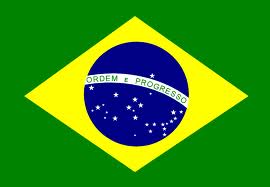 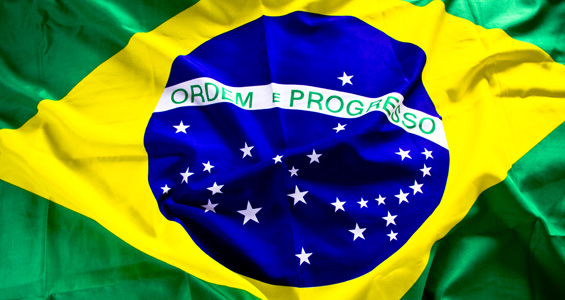 DIMENSÕES ECONÔMICAS E ADMINISTRATIVAS DA EDUCAÇÃO FÍSICA E DO ESPORTE
DIMENSÕES ECONÔMICAS E ADMINISTRATIVAS DA EDUCAÇÃO FÍSICA E DO ESPORTE
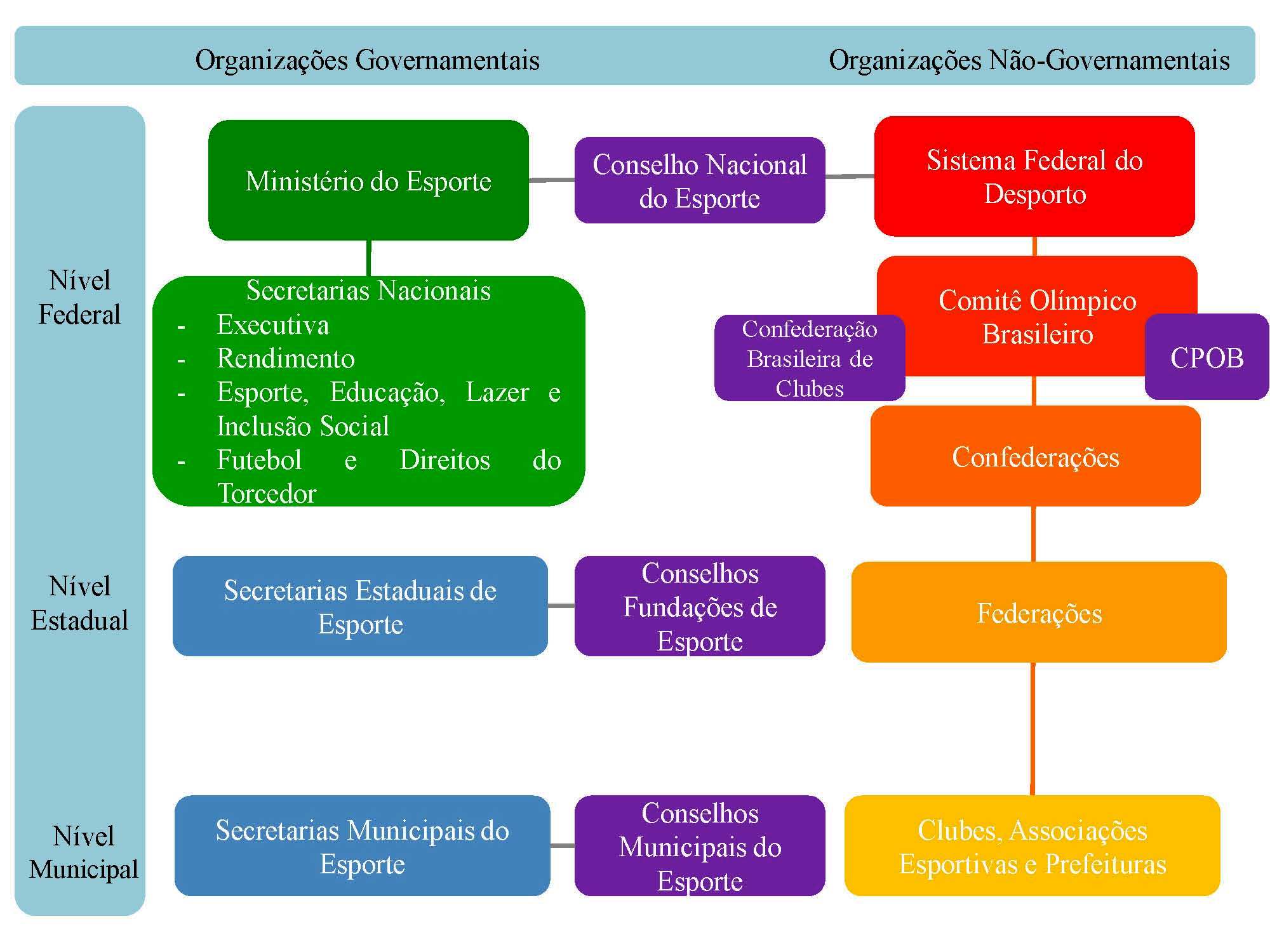 DIMENSÕES ECONÔMICAS E ADMINISTRATIVAS DA EDUCAÇÃO FÍSICA E DO ESPORTE
DOS SISTEMAS DO DESPORTO
DIMENSÕES ECONÔMICAS E ADMINISTRATIVAS DA EDUCAÇÃO FÍSICA E DO ESPORTE
ENTIDADES DE PRÁTICA DESPORTIVA
 FILIADAS OU NÃO ÀS ENTIDADES ACIMA
DIMENSÕES ECONÔMICAS E ADMINISTRATIVAS DA EDUCAÇÃO FÍSICA E DO ESPORTE
Saúde e estética
Administração
 e Prática 
do Esporte
Educação
Negócios de Esportes, Lazer e Recreação
Outros
 segmentos
ADMINISTRADOR ESPORTIVO
Administração
 Pública
Terceiro Setor
CAMPOS DE ATUAÇÃO DO ADMINISTRADOR ESPORTIVOPROPOSTA DE UM MODELO PARA O BRASIL
GEPAE - Grupo de Estudos e Pesquisa em Administração EsportivaDepartamento de Esporte  - Bastos, 2004
DIMENSÕES ECONÔMICAS E ADMINISTRATIVAS DA EDUCAÇÃO FÍSICA E DO ESPORTE
Negócios de Esportes, Lazer e Recreação, 
organizações com finalidade econômica, gestão privada
PrincipalEmpresa-time   Clube-empresa   Academias esportivasEscolas de Iniciação esportiva   Instalações e equipamentos – locação
De suporte:Co-gestoras de clubes de esporte profissionalConsultoria e Assessoria em negócios de esportivos, de lazer e recreaçãoPromotoras e organizadoras de eventos esportivosPromotoras e organizadoras de cursos para profissionais e estudantes da áreaInvestidoras em patrocínio esportivoInvestidoras em esporte como meio de promoção de sua atividade principalComunicaçãoMarketing EsportivoMateriais e Equipamentos esportivosNovos Produtos e Serviços ligados ao esporte	Administradoras de equipamentos e instalações esportivas	Comercialização de bilhetes e ingressos para eventos esportivos	Agências de turismo especializadas em pacotes para eventos esportivos	Hotéis, resorts, pousadas, com serviços esportivos diferenciados
DIMENSÕES ECONÔMICAS E ADMINISTRATIVAS DA EDUCAÇÃO FÍSICA E DO ESPORTE
2. Administração Geral, organizações com finalidade de administração e organização da atividade esportiva com finalidade não lucrativa.
PrincipalAssociações  Federações  Ligas  ConfederaçõesClubes sociais  Entidades representativas de classe (SESI, SESC, Sindicatos)De suporteCondomínios
3. Terceiro Setor, reunindo organizações sem fins lucrativos com finalidade social segundo seus estatutos e missões:
Principal e de SuporteFundações, Institutos, Associações comunitárias, e demais Organizações Não Governamentais (ONG’s)
4. Educação, organizações com finalidade tanto econômica como social, através de gestão do setor público ou privado
Principal e de SuporteInstituições de Ensino (Fundamental, Médio e Superior): Escolas, Faculdades, Universidades
DIMENSÕES ECONÔMICAS E ADMINISTRATIVAS DA EDUCAÇÃO FÍSICA E DO ESPORTE
Administração Pública, 
com finalidades administrativa e social, de gestão pública
PrincipalSecretarias de Governo Municipais e Estaduais de Esportes, Recreação e LazerInstalações e Equipamentos esportivos
De suporteSecretarias de Governo Municipais e Estaduais de outras áreas (Cultura, Juventude, Bem-Estar Social, etc.)Praças, Parques, LogradourosCentros Comunitários (juventude, adultos e idosos)
6.  Saúde e estética, com finalidade econômica e/ou social e com gestão pública e/ou privada,      tipicamente orientadas para atividades de suporte:
Clínicas, Hospitais, Centros de Reabilitação, SPAs
7.  Outros segmentos:
PrincipalCentros de Estudos e Pesquisa
De suporteAsilos, Creches
DIMENSÕES ECONÔMICAS E ADMINISTRATIVAS DA EDUCAÇÃO FÍSICA E DO ESPORTE
REFERÊNCIAS
BASTOS, F. C.  Sport Manager's Fields of Practice - propose of a model for Brazil. FIEP Bulletin-Journal of the International Federation of Physical Education, vol. 74, p. 429-431, special edition – article, 2004.
CHELLADURAI, P.  Managing organizations for sport and physical activity: A systems perspective (3rd. ed.). Scottsdale, AZ: Holcomb Hathaway, 2009.
MILLER, L.K.; STOLDT, G.C.; COMFORT, G.  Profissões relacionadas à administração esportiva. In: HOFFMAN, S.J.; HARRIS, J.C. (Orgs.). Cinesiologia: o estudo da atividade física. Porto Alegre: Artmed, 2002.
PITTS, B.G.; STOTLAR, D.K. Fundamentos de marketing esportivo. Tradução: Ieda Moriya. São Paulo: Phorte, 2002.
ROBBINS, S. P. Managing today! Upper Saddle River, NJ: Prentice-Hall, 1997.
ROCHE, F.P. Gestão desportiva: planejamento estratégico nas organizações desportivas. 2ª Ed.  Porto Alegre: ARTMED, 2002.
SARMENTO, P.  Apontamento aula Curso de Gestão Desportiva Universidade do Porto, 2009.